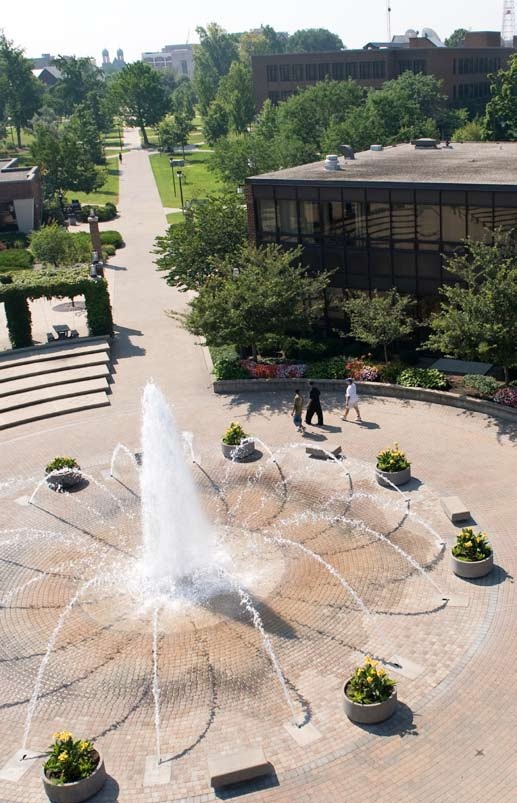 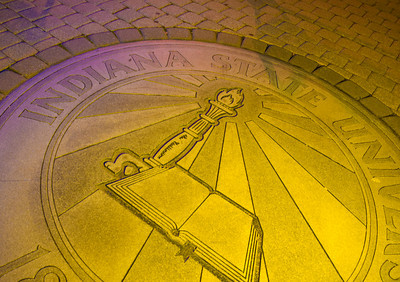 The Pathway to Success
Goal 1 – Initiative 3
Sycamore Express One Stops
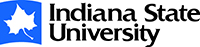 [Speaker Notes: Good morning – thanks

Getting close to lunch

New

Gathering and Using]
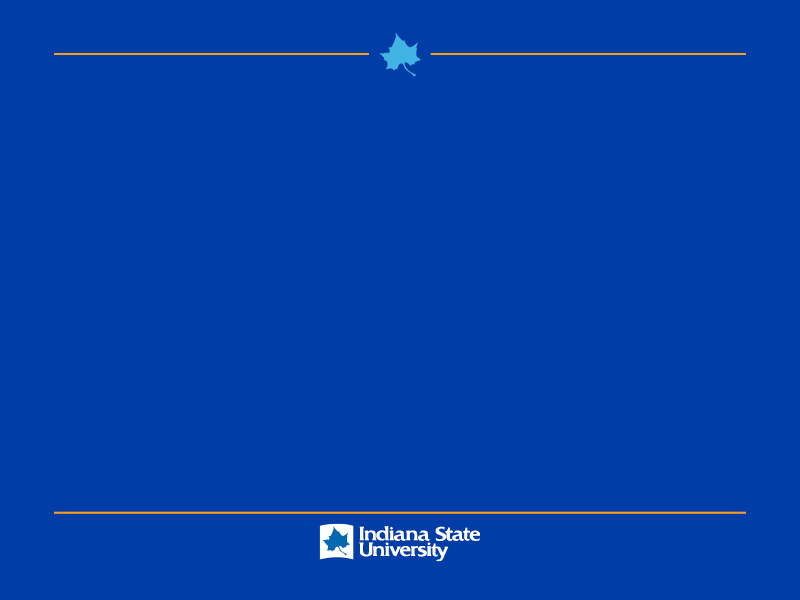 Accomplishments Since 2013-14 Report
Installation of payment kiosks in a PCI-DSS compliant environment
Review and recommendation of Portal enhancement
Continued Quality Service training
Integration of staff within Admissions and Financial Aid
[Speaker Notes: PCI setup – lengthy time commitment, camera location and installation  - summer/fall focus on marketing of the kiosk
Portal – Crystal led portal team
Service – training 90+ employees twice a year, champion team, books, Sharepoint for communication
Staff integration – systems in Oct 2014,  client services in 2015

Not mentioned on slide:
Website maintenance
Development of new website layout, content, etc
Marketing efforts – NSO, Library Extravaganza, Priority registration event]
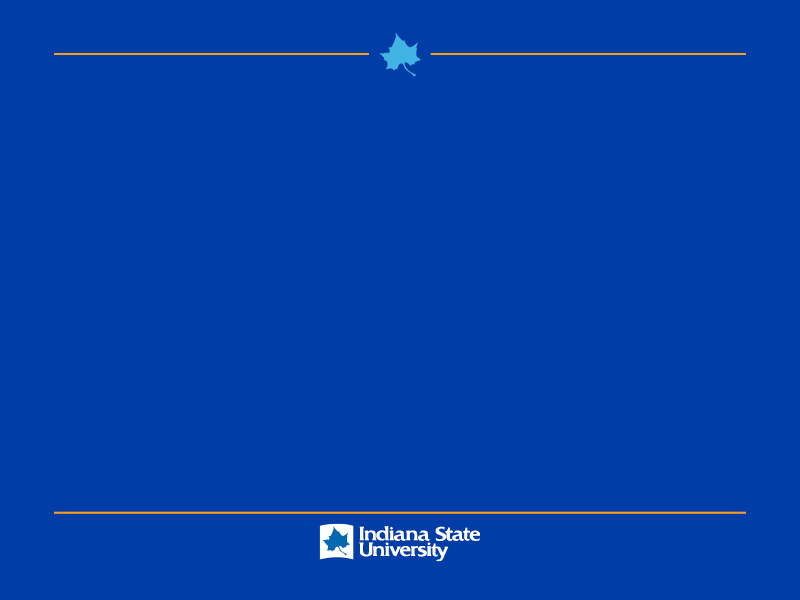 Benchmark Table
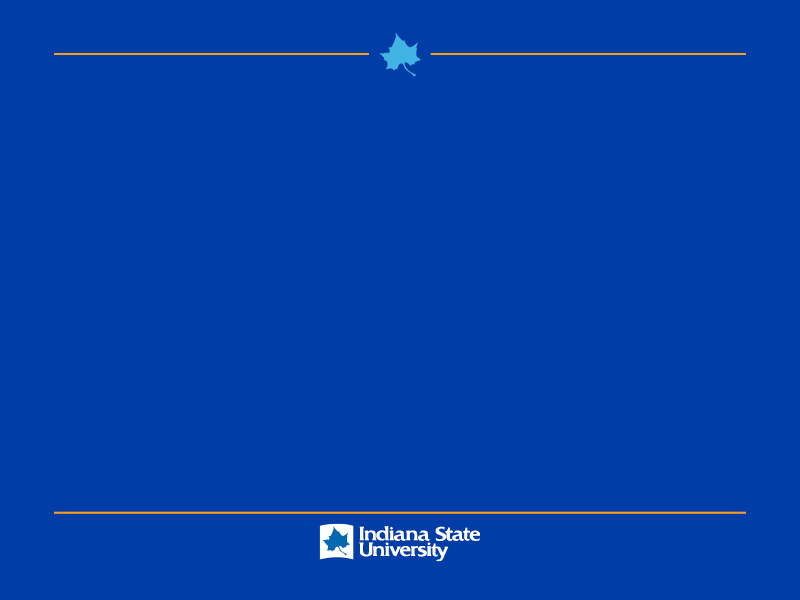 Benchmark Progress Detail
1.7+M undergraduate website visits since inception
66,000+ graduate website visits since inception
70,000 annual unique users visiting UG website
15,000 annual unique users visiting GR website
$486,000 saved via ACH since inception
[Speaker Notes: Unique users are by device.]
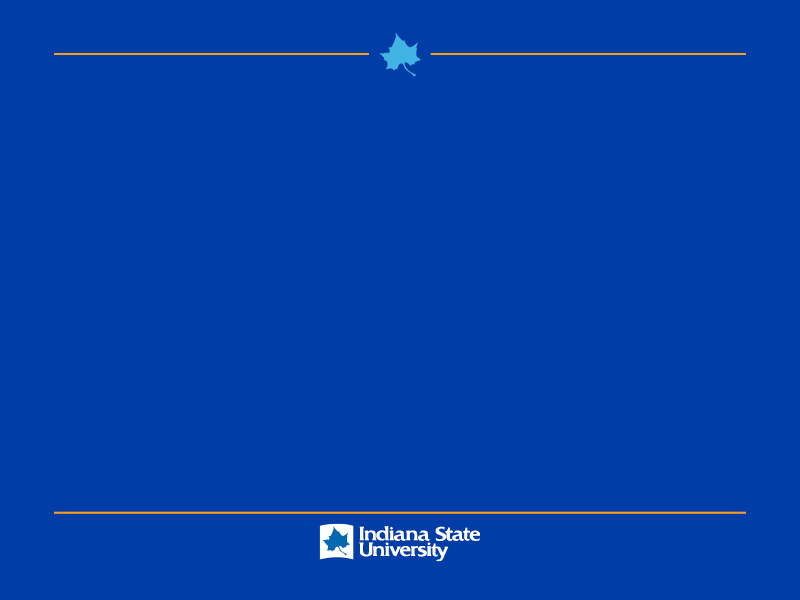 Budget Summary
Total funding allocation for 2014-15: $27,000
Expenses as of report date: $26,893
Expenditures: $26,893
Encumbered costs: $0
Anticipated remainder June 30, 2015: < $0
[Speaker Notes: Fiscally responsible]
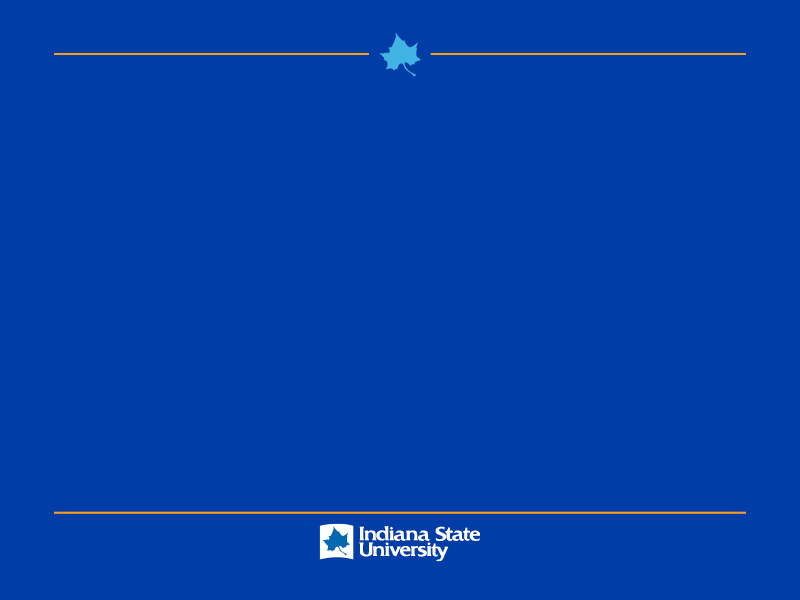 Accomplishments Since Plan Inception
Disney Institute and development of Quality Service standards
Mutual respect, enhanced communication, and increased collaboration among offices
Comprehensive website
E-commerce
[Speaker Notes: Disney Institute is internationally known and respected – 150 employees participated in 2010, offices outside of Express as well
Created the foundation of quality service – common purpose, behavioral guidelines added to employee performance review

Most important accomplishment is not tangible – the increased communication, the mutual respect and desire to help/assist fellow offices

Website – major undertaking

Ecommerce – saves university money receiving funds via electronic check instead of credit card (we pay %)]
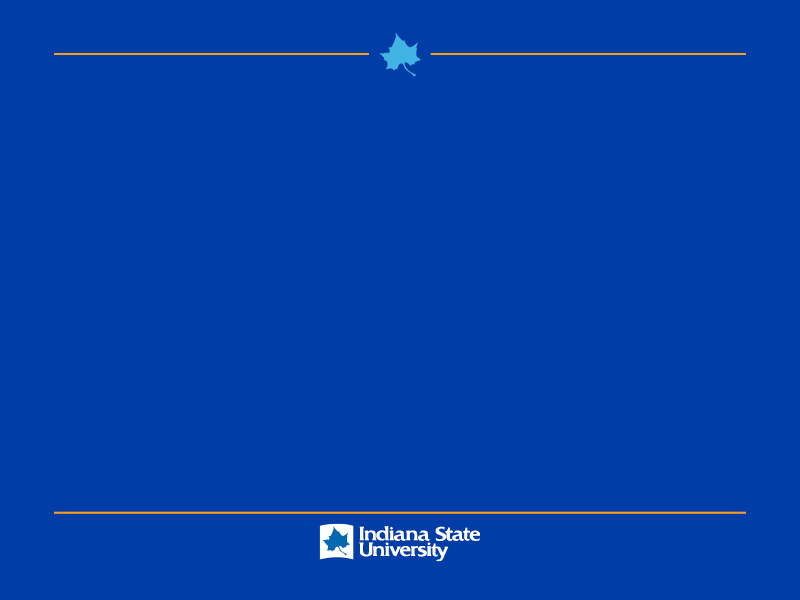 Looking Ahead - Recommendations
Redesign of UG website in late 2015
Evaluation of further integration of staff 
Continuation and implementation of enhanced Quality Service training
[Speaker Notes: Website – refresh the look to match new brand elements, evaluate what has been working/what is missing
Staff – who knows where our further exploration of integration may take us?
Service – need Disney to infuse energy, new staff etc]
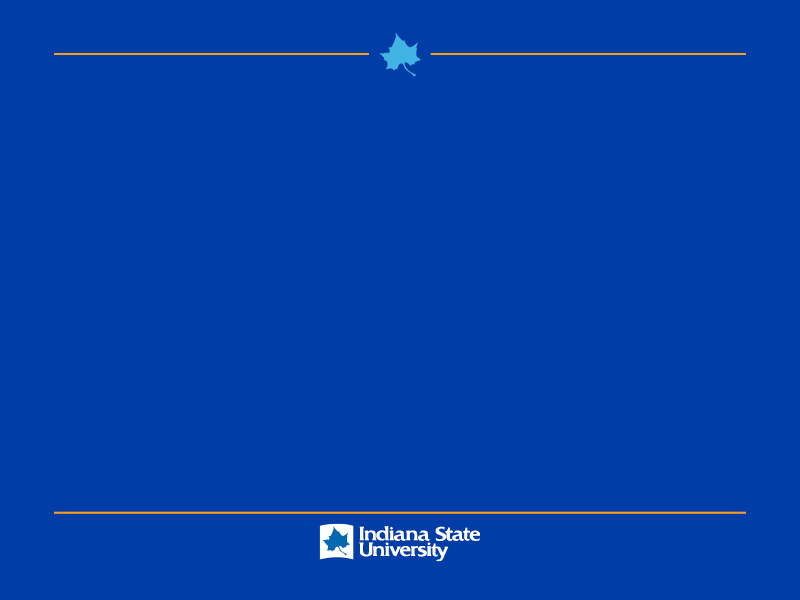 Foreseeable Roadblocks
Changing priorities and limited time
[Speaker Notes: Priorities are constantly changing
Substantial funding is needed for continued Disney Institute training
Only roadblock is our own imagination ]
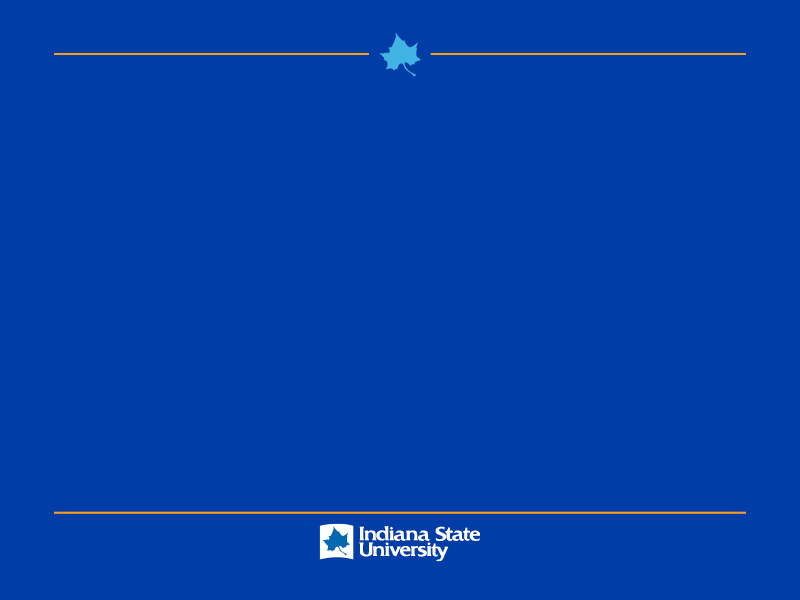 New points of emphasis
The primary point of emphasis, and what drives all we do, is the need for personal accountability and delivery of quality service by all of our employees.
[Speaker Notes: Reiterate summer book reading program that emphasizing these points]
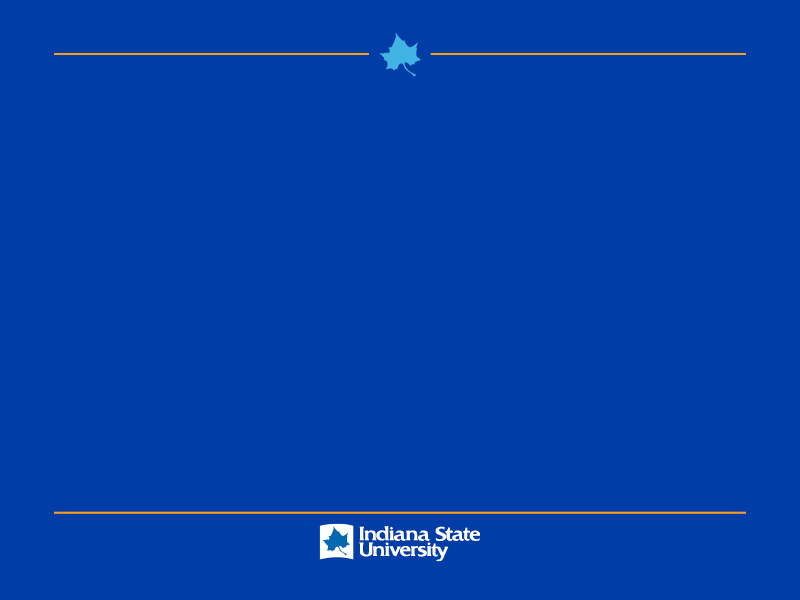 Missed opportunities
Sycamore Express leadership team seeks out opportunities for growth and change.  We initiate conversation with others across campus to drive change.
[Speaker Notes: Consistent weekly meetings – what is not working, how can we make it work?

If not us, who?  If not now, when?]
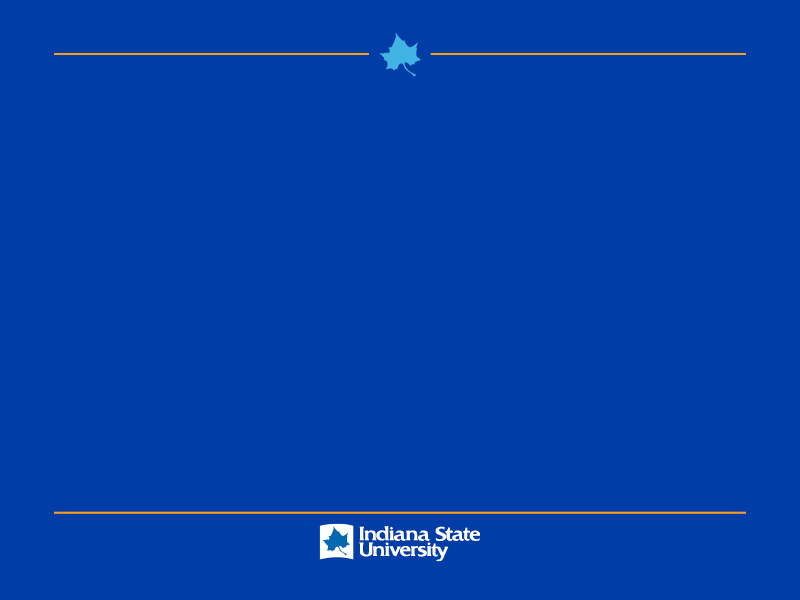 Baseline Recommendation
Has this initiative been sufficiently integrated into your operations?

If baseline funding were to be implemented, funding could not be merged with any Sycamore Express office’s existing budget. It would have to be maintained as a separate budget as it now exists, with the sole purpose of supporting initiative actions.
[Speaker Notes: Important to keep this initiative front and center with offices that are separated across three VP lines]
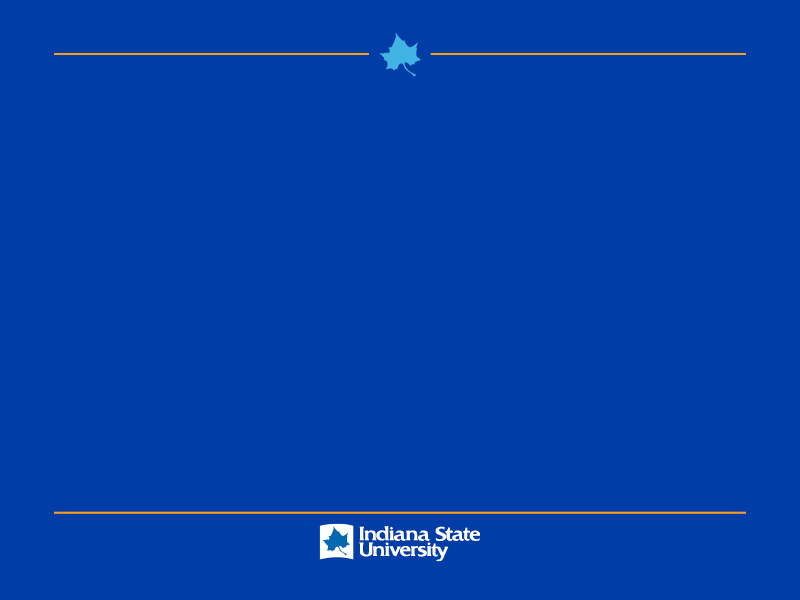 Opportunities for Collaborations
This initiative embraces such an opportunity
Already involves extensive collaboration
Crosses three vice presidential divisions
Encompasses several customer service offices
Exploration of ways to assist the On-line Learning Office
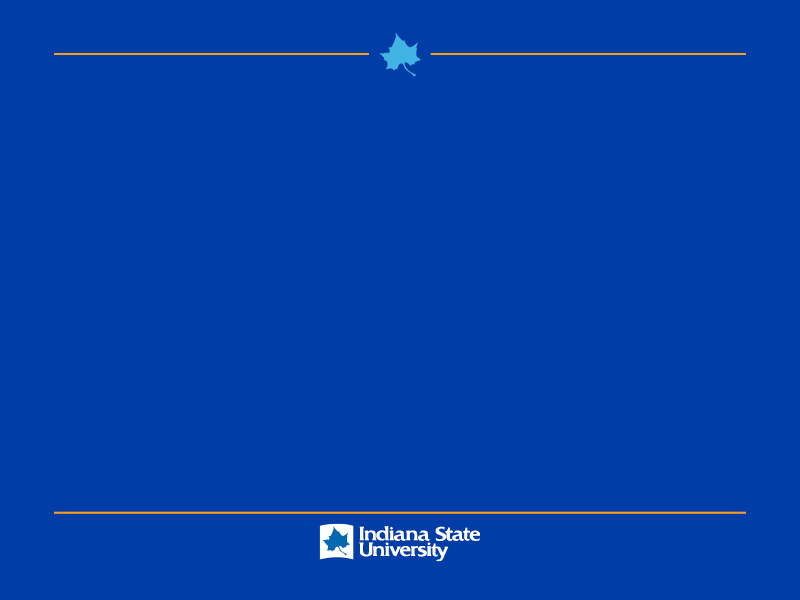 Questions?
Sycamore Express One Stops
Dom Nepote: Domenic.Nepote@indstate.edu
Melissa Hughes: Melissa.Hughes@indstate.edu
Ann Malloy: Ann.Malloy@indstate.edu